NHIỆT LIỆT CHÀO MỪNG QUÝ THẦY CÔ
Tin Học
VỀ DỰ GIỜ LỚP 3B
TRƯỜNG TIỂU HỌC LAM ĐIỀN
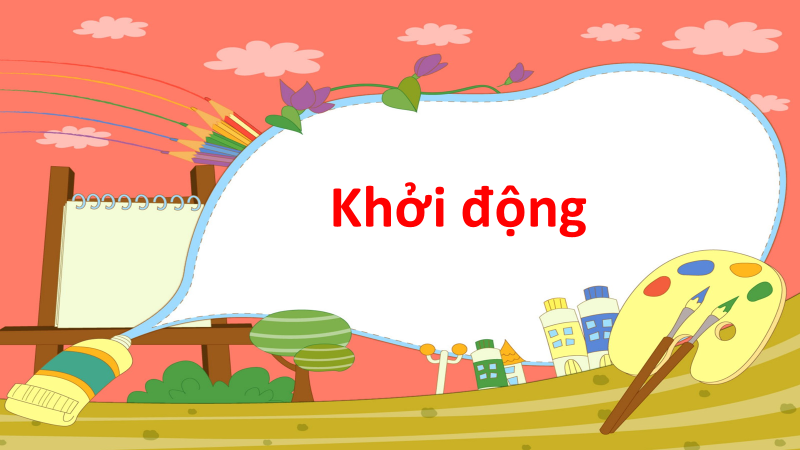 Khởi động
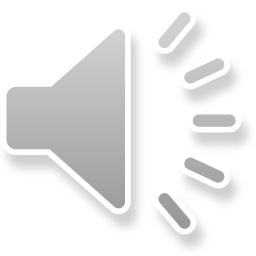 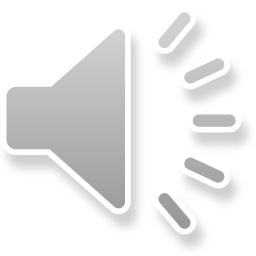 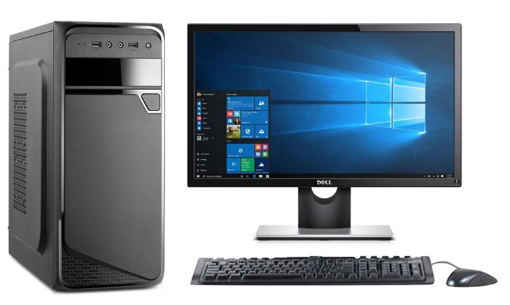 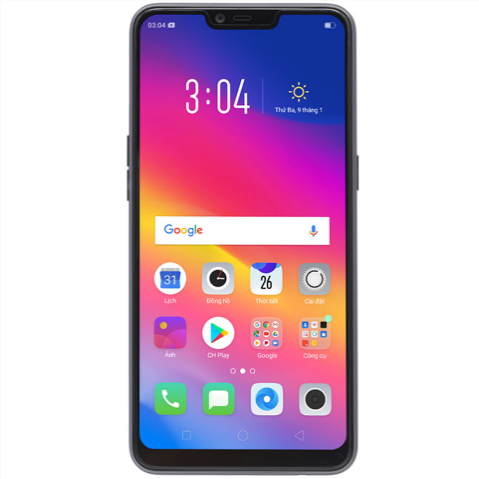 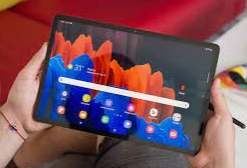 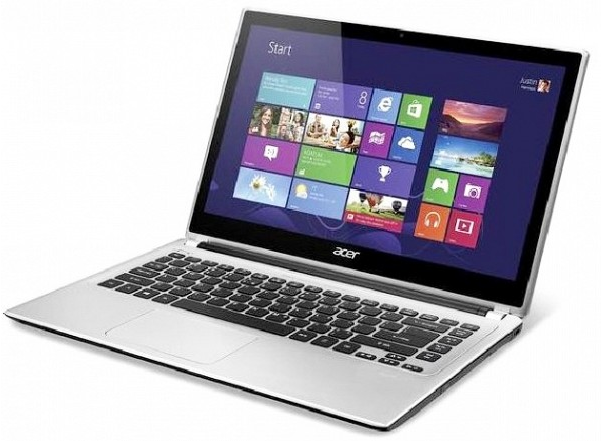 Máy tính bảng
Điện thoại
Máy tính
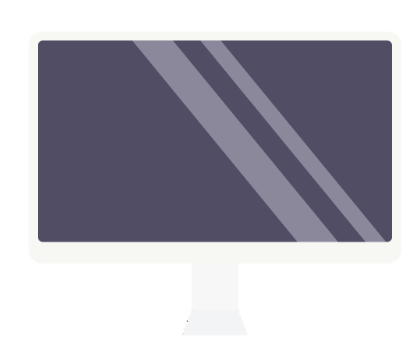 Bài 5 
LÀM QUEN VỚI MÁY TÍNH
MÁY TÍNH VÀ EM
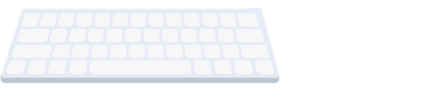 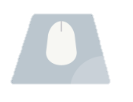 Khám phá
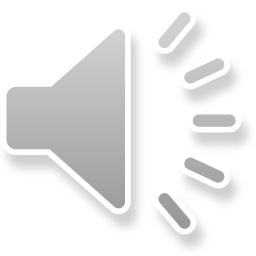 KHÁM PHÁ
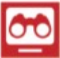 1
Máy tính để bàn và máy tính xách tay
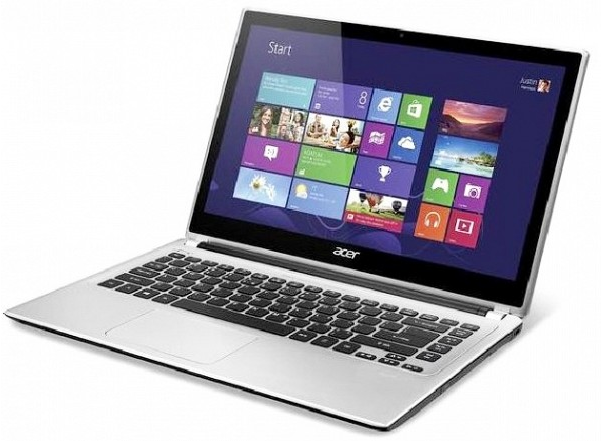 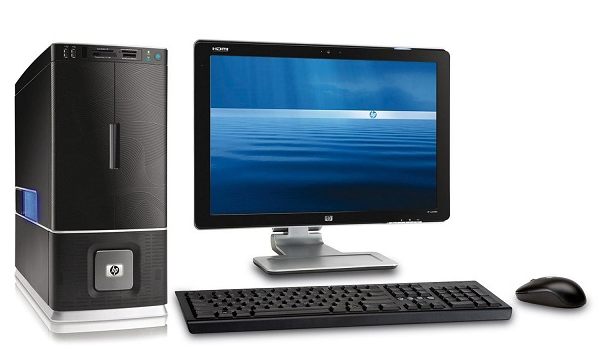 Máy tính xách tay
Hình b.
Hình a.
Máy tính để bàn
KHÁM PHÁ
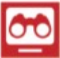 1
Máy tính để bàn và máy tính xách tay
Phiếu học tập
Nêu các thành phần cơ bản của
 máy tính để bàn và máy tính xách tay.
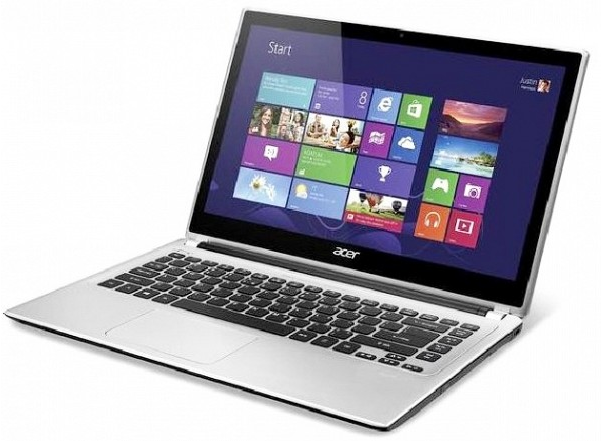 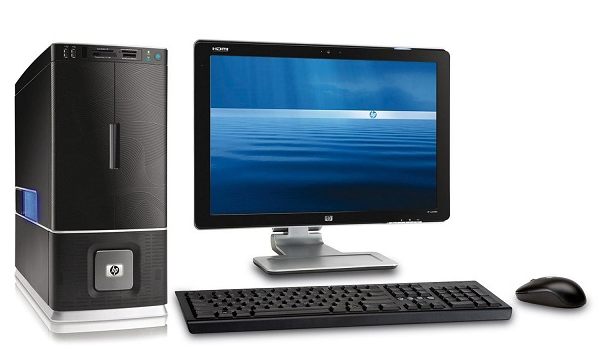 Máy tính để bàn
Máy tính xách tay
KHÁM PHÁ
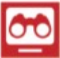 1
Máy tính để bàn và máy tính xách tay
Màn hình
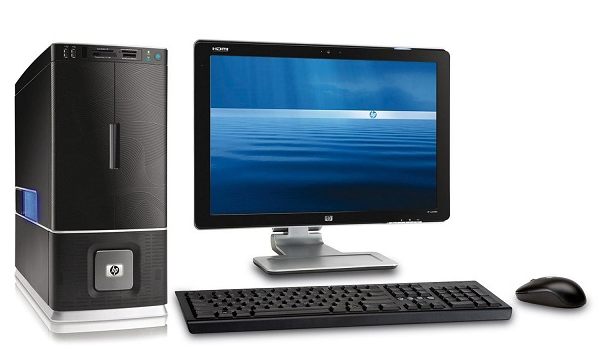 Thân máy
Chuột
Bàn phím
Máy tính để bàn
KHÁM PHÁ
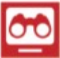 1
Máy tính để bàn và máy tính xách tay
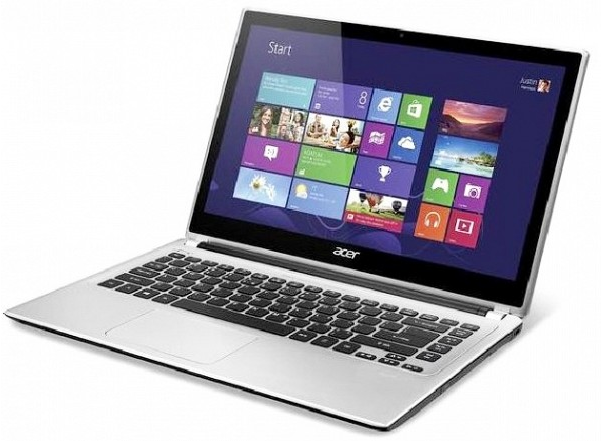 Màn hình
Bàn phím
Thân máy
Vùng cảm ứng chuột
Máy tính xách tay
KHÁM PHÁ
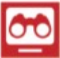 1
Máy tính để bàn và máy tính xách tay
Phiếu học tập
Nêu các thành phần cơ bản của máy tính để bàn và máy tính xách tay.
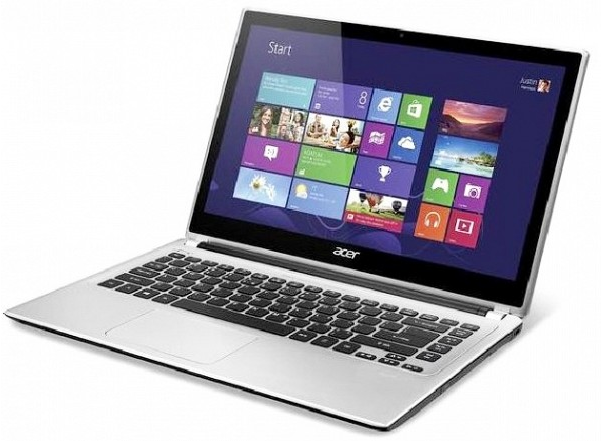 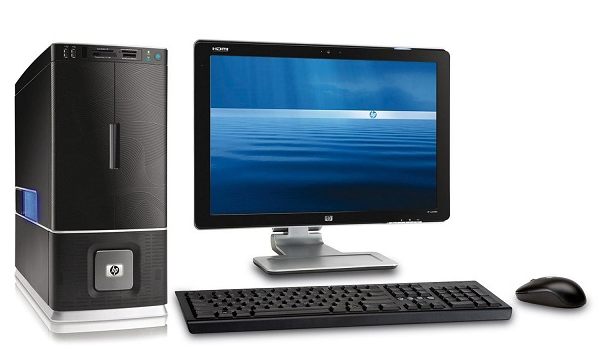 Máy tính để bàn
Máy tính xách tay
KHÁM PHÁ
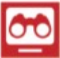 1
Máy tính để bàn và máy tính xách tay
Máy tính để bàn và máy tính xách tay đều có bốn thành phần cơ bản là: thân máy, màn hình, bàn phím và chuột máy tính hoặc vùng cảm ứng chuột.
KHÁM PHÁ
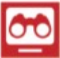 1
Máy tính để bàn và máy tính xách tay
Phiếu học tập
Nêu các thành phần cơ bản của máy tính để bàn và máy tính xách tay.
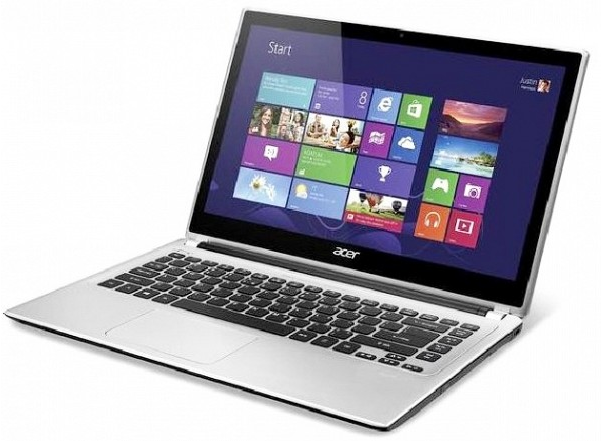 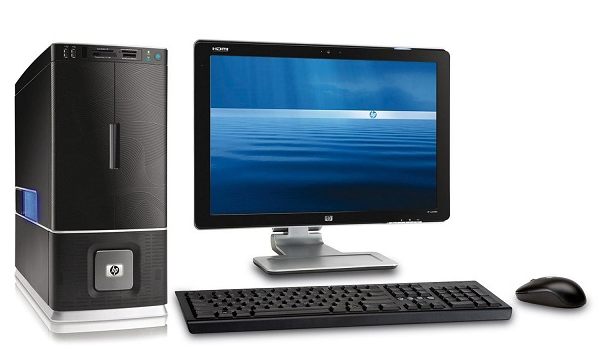 Máy tính để bàn
Máy tính xách tay
Em hãy so sánh sự giống và khác nhau giữa máy tính để bàn và máy tính xách tay?
KHÁM PHÁ
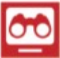 2
Thân máy, màn hình, bàn phím, chuột và loa
Loa
Đây là gì?
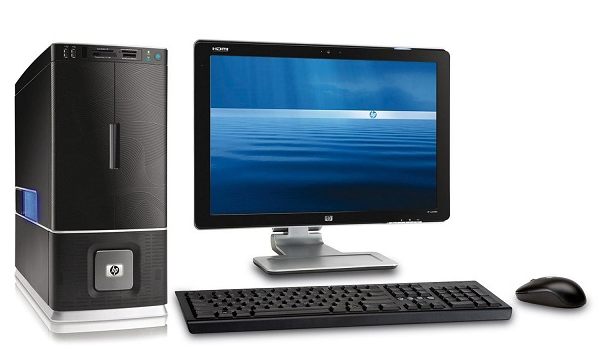 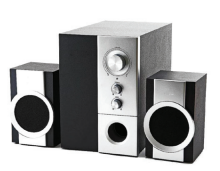 KHÁM PHÁ
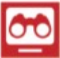 2
Thân máy, màn hình, bàn phím, chuột và loa
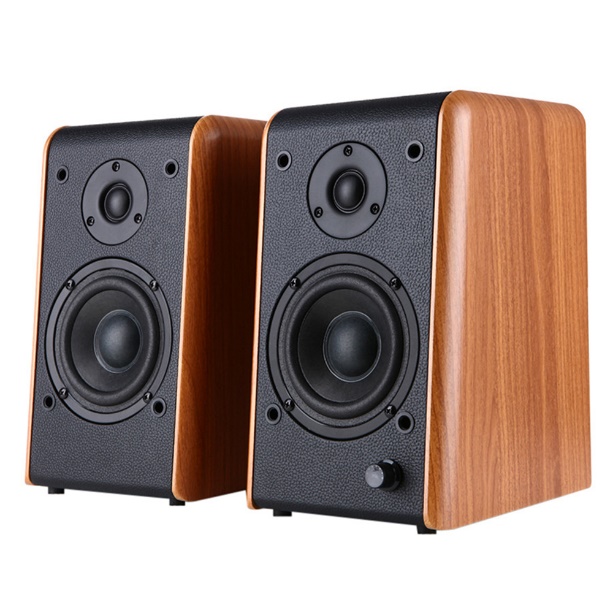 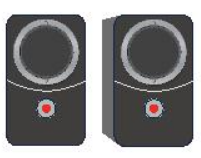 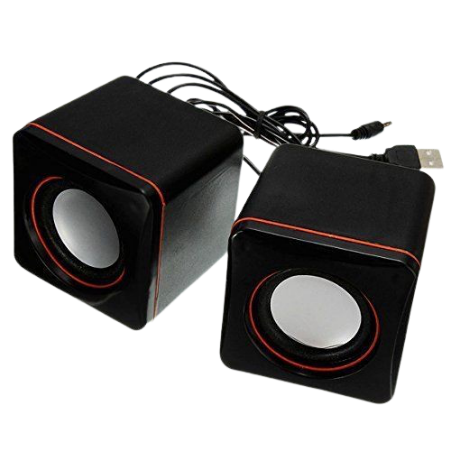 KHÁM PHÁ
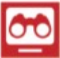 2
Thân máy, màn hình, bàn phím, chuột và loa
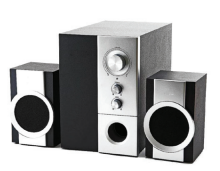 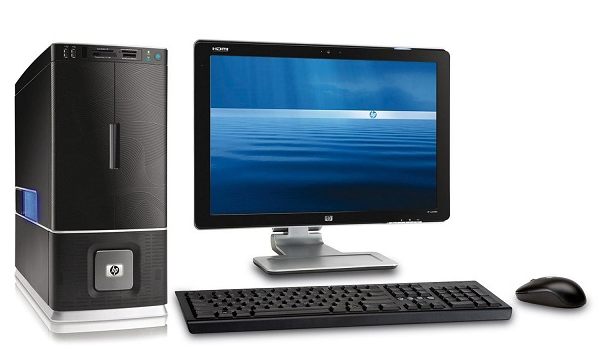 Các em hãy thảo luận và cho biết: thân máy, bàn phím, chuột, màn hình và loa có chức năng gì?
KHÁM PHÁ
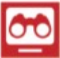 3
Máy tính bảng và điện thoại thông minh
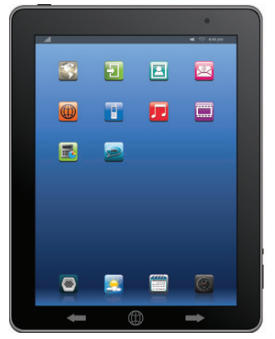 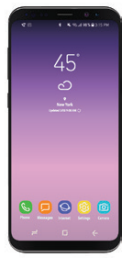 Hình b.
Hình a.
Điện thoại thông minh
Máy tính bảng
KHÁM PHÁ
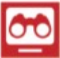 3
Máy tính bảng và điện thoại thông minh
Nhóm chẵn
Nhóm lẻ
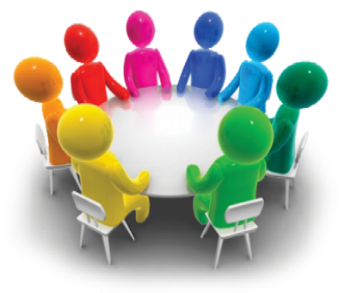 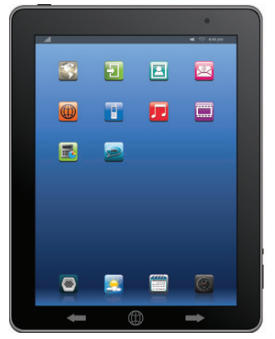 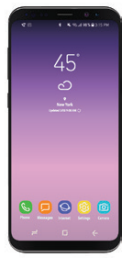 Em hãy trao đổi với bạn và cho biết:
Tên các thành phần của điện thoại thông minh.
Em hãy trao đổi với bạn và cho biết:
Tên các thành phần của máy tính bảng.
Em hãy so sánh sự giống và khác nhau giữa máy tính xách tay và máy tính bảng?
KHÁM PHÁ
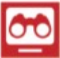 3
Máy tính bảng và điện thoại thông minh
Máy tính bảng và điện thoại thông minh có các thành phần với chức năng giống những thành phần cơ bản của máy tính.
Luyện tập
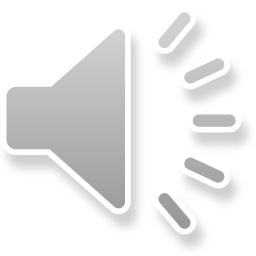 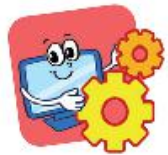 Vận dụng
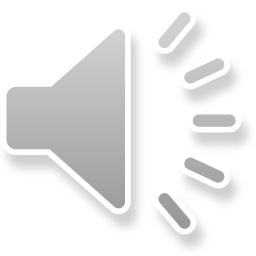 VẬN DỤNG
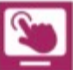 Em hãy trao đổi với bạn, chỉ ra các bộ ba tương ứng với nhau giữa chức năng - hình ảnh - tên gọi ở bảng dưới đây. 
Ví dụ: A – 1 – a là sai,      A – 3 – d là đúng.
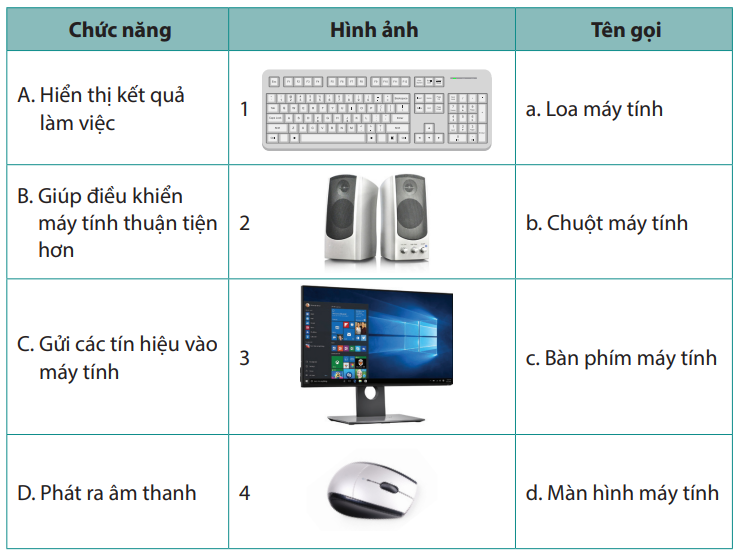 A – 3 - d
C – 1 - c
B – 4 - b
D – 2 - a
CỦNG CỐ
Các loại máy tính: để bàn, xách tay, bảng và điện thoại thông minh thường có bốn thành phần cơ bản là thân máy, màn hình, bàn phím và chuột. Bàn phím, chuột, màn hình và loa giúp sử dụng máy tính dễ dàng và hiệu quả.
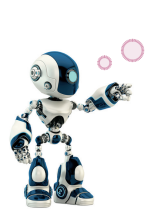 Hướng dẫn về nhà
- Đọc lại nội dung bài học
- Chuẩn bị trước bài 6: Sử dụng chuột máy tính.
Giê häc ®· kÕt thóc
xin c¸m ¬n c¸c thÇy c« gi¸o vÒ dù
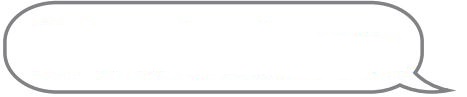 TẠM  BIỆT VÀ HẸN GẶP LẠI CÁC BẠN!
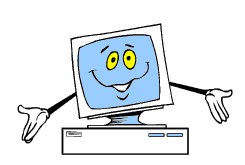 KHÁM PHÁ
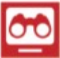 2
Thân máy, màn hình, bàn phím, chuột và loa
a. Thân máy xử lí các thông tin và điều khiển mọi hoạt động của máy tính.
b. Màn hình là nơi hiển thị kết quả làm việc của máy tính. Màn hình cảm ứng có thêm chức năng nhập thông tin vào.
c. Bàn phím dùng để nhập văn bản và gửi tín hiệu vào cho máy tính.
d. Chuột máy tính giúp điều khiển máy tính thuận tiện hơn. 
e. Loa dùng để phát âm thanh.
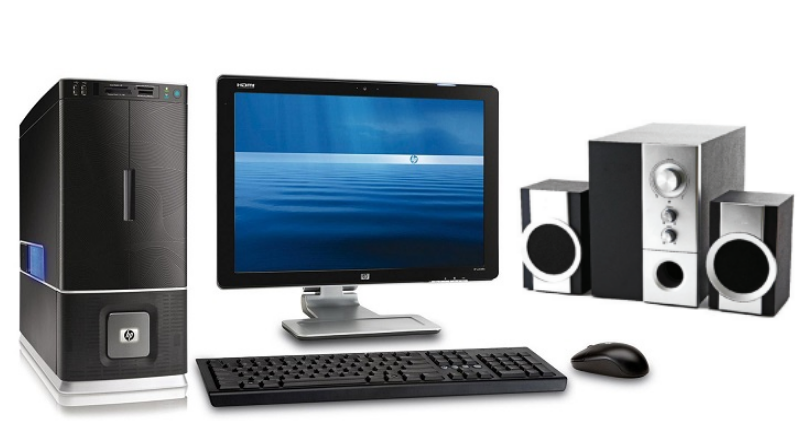 LUYỆN TẬP
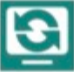 Em hãy gọi tên loại máy tính ở các hình 5.4a, 5.4b, 5.4c, 5.4d.
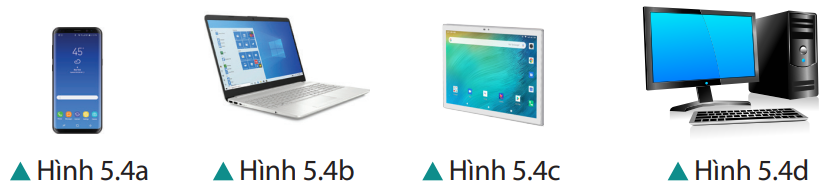 Điện thoại thông minh
Máy tính để bàn
Máy tính bảng
Máy tính xách tay
VẬN DỤNG
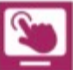 TRÒ CHƠI: TRUYỀN HOA
Hãy kể tên một số loại đồ dùng có thể xử lí thông tin trong gia đình em.
LUYỆN TẬP
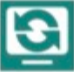 Em hãy chỉ ra các cặp tương ứng của thành phần máy tính với hình ảnh của nó ở bảng bên.
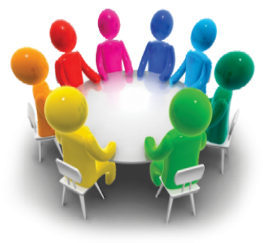 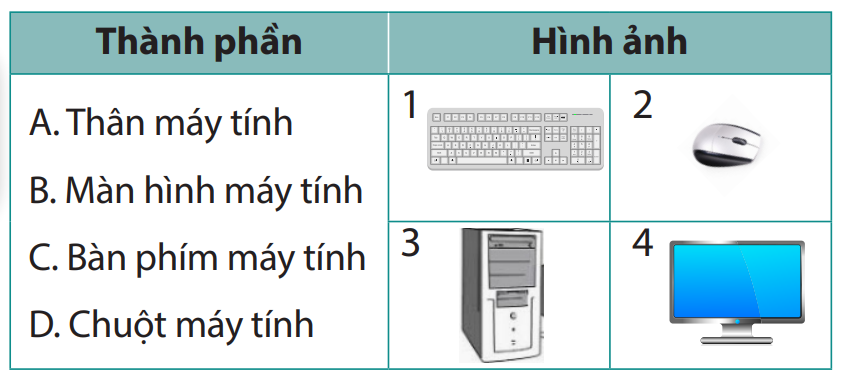 D
C
B
A
MỞ ĐẦU
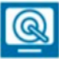 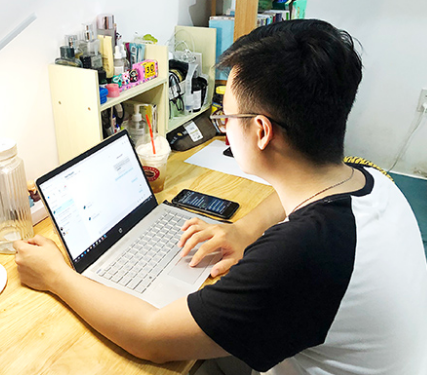 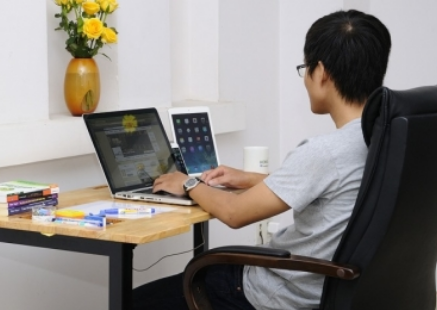 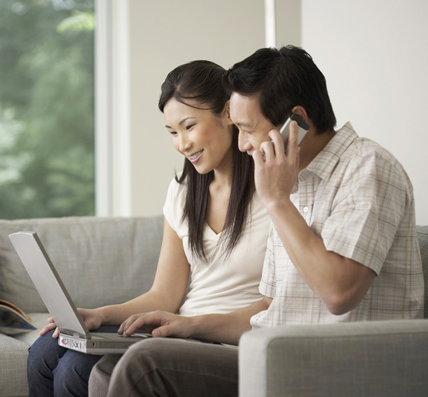 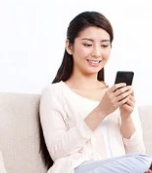